В дождливый период саванна - зеленое море сочных трав, деревья цветут и плодоносят.
В сухой период саванна становится желтой и бурой: травы выгорают, листья с деревьев облетают.
Различные  травы
Слоновая  трава
Своё название  получила из-за того, что её молодыми побегами любят полакомиться слоны. Высота  трав  может достигнуть 3 метров.
Бородач 
 Крупные и крепкие стебли бородача  используются в саванных регионах Африки для покрывания крыш, изготовления циновок и загородок.
Сбор  трав
Травянистая растительность
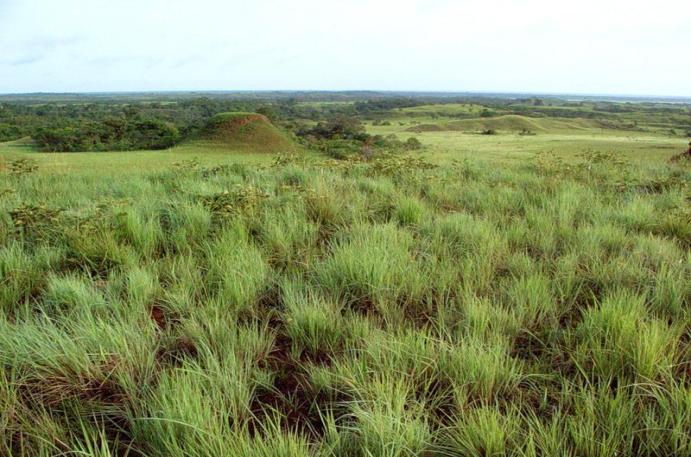 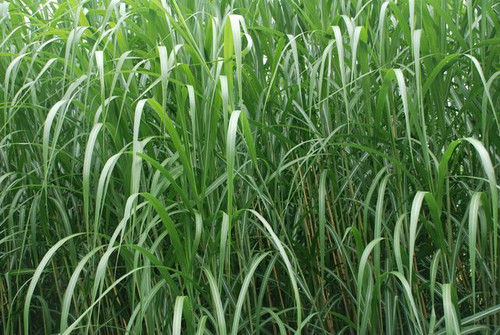 Деревья
Баобаб
Деревья-долгожители, возраст некоторых достигает 4-6 тыс. лет
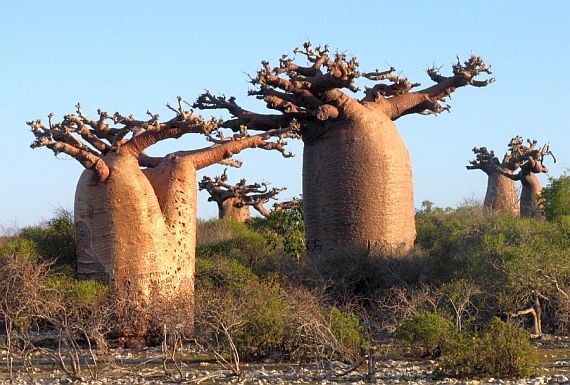 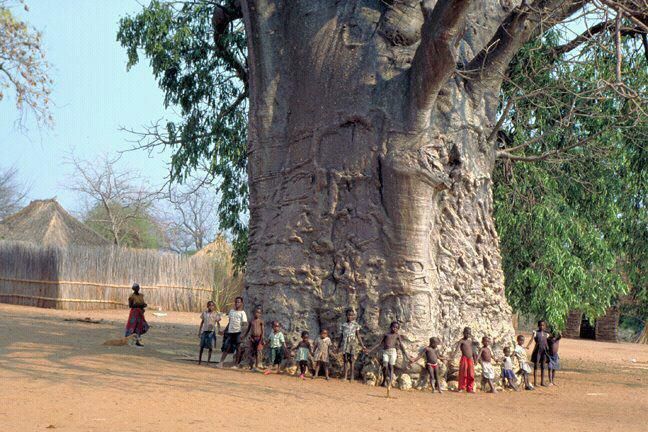 Баобаб цветёт несколько месяцев, однако каждый цветок живёт лишь одну ночь. Плоды  являются любимой пищей для обезьян.
   В Африке обнаружен баобаб высотой 189 метров и диаметром ствола  у основания 44 метра.
Финиковая пальма
Финиковая пальма — стройное дерево с тонким стволом, покрытым остатками черешков засохших и опавших листьев. Верхушку ствола венчает раскидистая крона, образованная очень крупными, изогнутыми, темно-зелеными листьями.
Лишайники и мхи
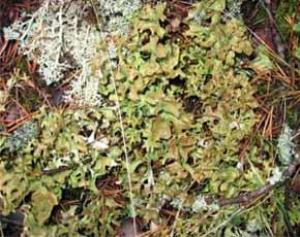 Веерная пальма
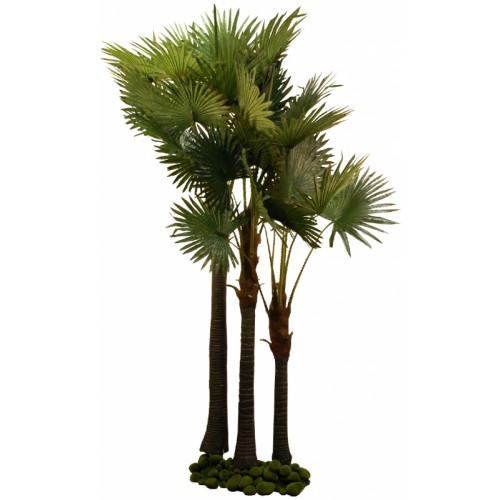 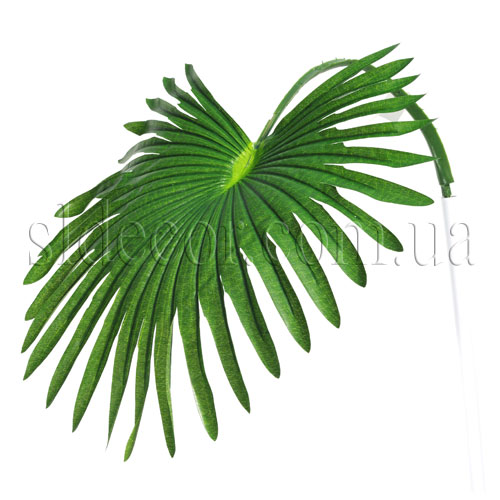 Дум - пальма
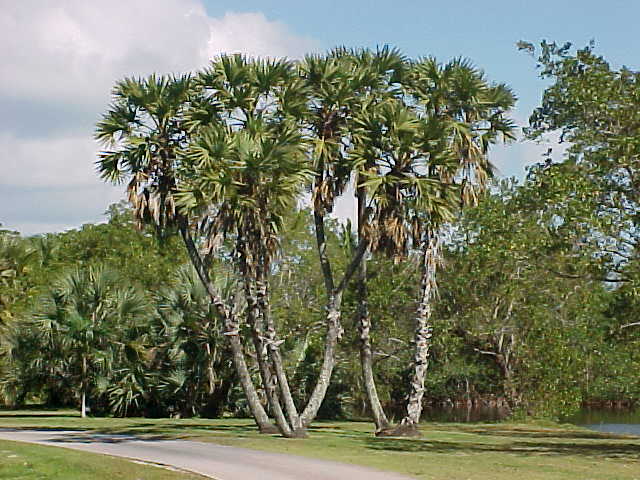 Акация саванн имеет широкую плоскую крону, которая создаёт тень для растущих ниже листьев, предохраняя тем самым их от высыхания. С началом дождей саванны оживают, покрываясь свежей зеленью  и многочисленными различными цветками
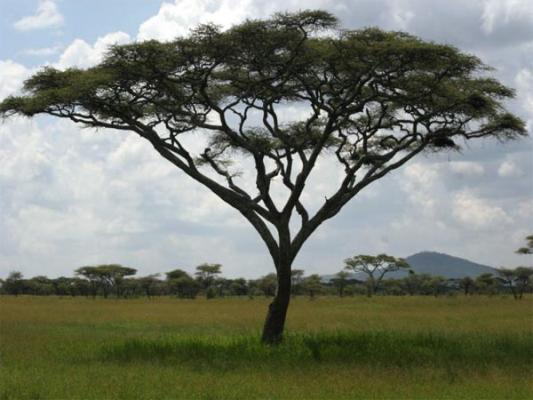